Wesley Chapel High School
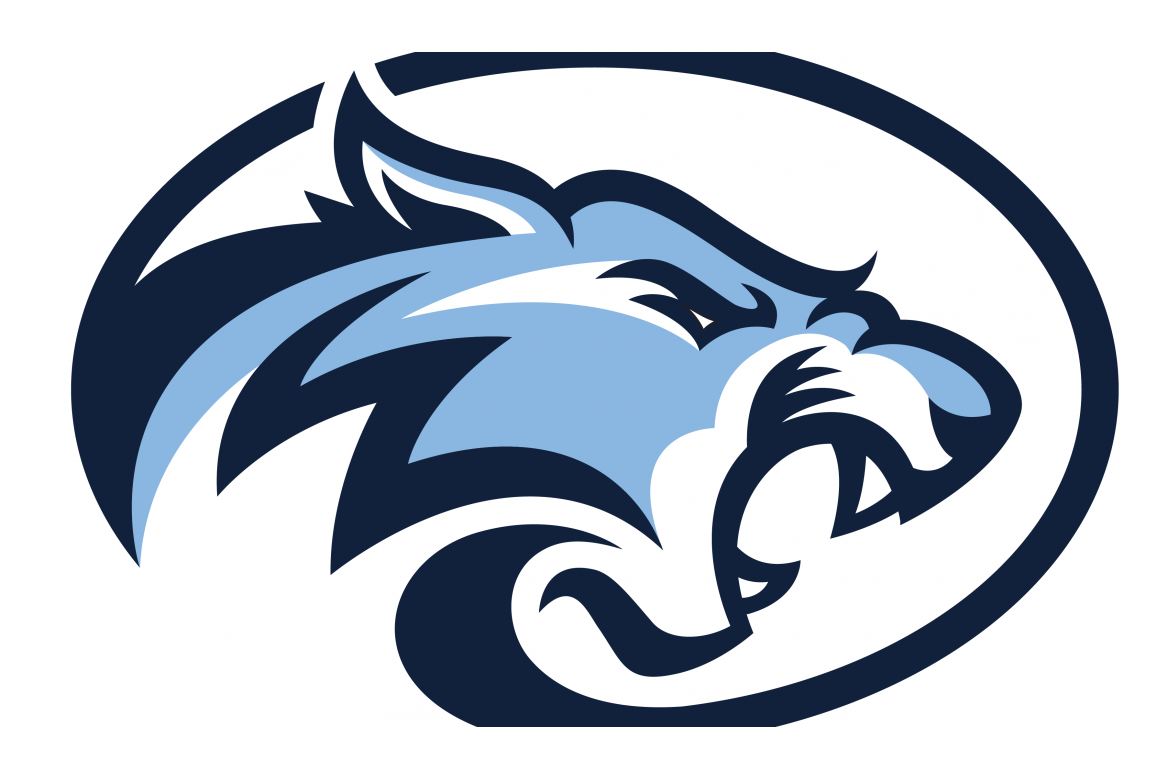 Instructions for Completing Athletic Paperwork Online
Visit www.athleticclearance.com
Click the FL image
-New User Select Create an Account tab-Pervious User Select Sign in
Complete Account Registration
Click Start Clearance Here
Year: select 2022-23School: select Wesley Chapel Select Sport(s) you plan to participate
Complete all sections of the clearance formThere are 7 sections that must be completed.
The following documents will need to be complete, signed, and uploaded.
Pre-Participation Physical (EL2)-must be completed and signed by a medical provider. If using a valid physical from 2021-2022 please upload the physical into the 2022-2023 Clearance. 
Transportation Form 
Participation Form 
General Athletic Information for Students and Parents 
Consent and Release from Liability Certificate (EL3) 
Florida High School Athletic Association Clearance for Participation Form (GA7) 
Additional for HOME SCHOOL STUDENTS ONLY - EL7 Verification Form
Additional for CHARTER SCHOOL STUDENTS ONLY - 2021-22 CSAP Forms
NFHS Course Registration
. https://nfhslearn.com/
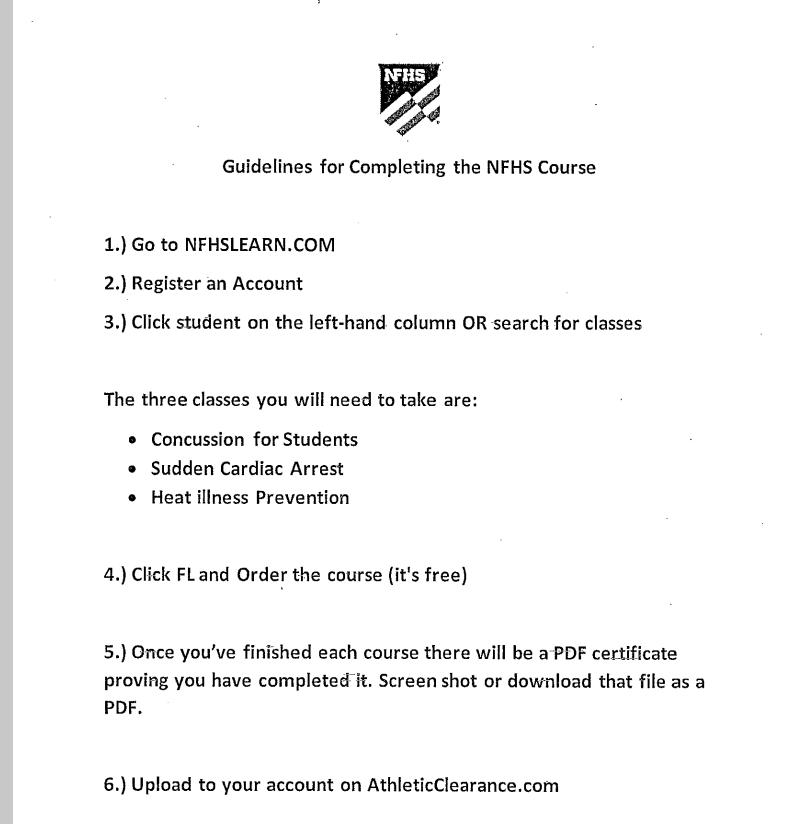 Final
Print the “Confirmation Message” letter. This letter states that the process to participate in their sport at WCHS has been started. You will receive an email form Athletic Clearance once your student has been approved. 

Print the email conformation

Provide an email copy to the Coach as verification that the Athletic Paperwork has been completed.
Certificates to Upload
Upload the following completion certificates 
HFHS Concussion Certificate 
NFHS Heat Illness Prevention Certificate 
NFHS Sudden Cardiac Arrest Certificate